Data Model – Advanced
Your Guides: James Gille and Dave Matzdorf
Introductions
2
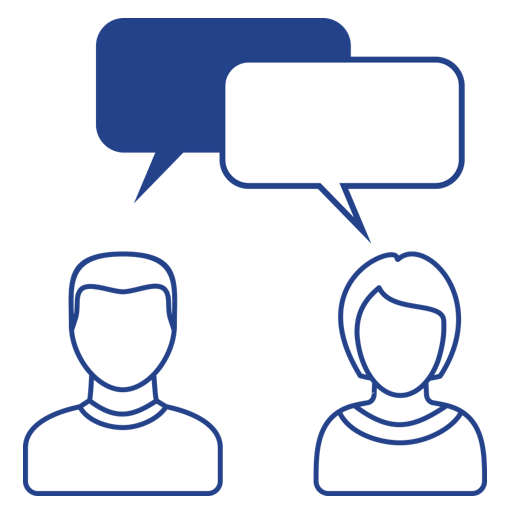 Take 5 Minutes

Turn to a Person Near You

Introduce Yourself

Business Cards
Let Rego be your guide.
3
Part I: Introduction
Let Rego be your guide.
4
Part II: Blobs and Timeslicing
Let Rego be your guide.
Agenda
Time slices
Out-of-the-box objects
OOTB Functions
OOTB Stored Procedures
Inline Functions
Methods to find database objects
Storing time-scaled values
6
Time-scaled values stored in a database BLOB
Database Data type (Binary Large Object)
Cannot be read using sql
Able to store multiple data elements
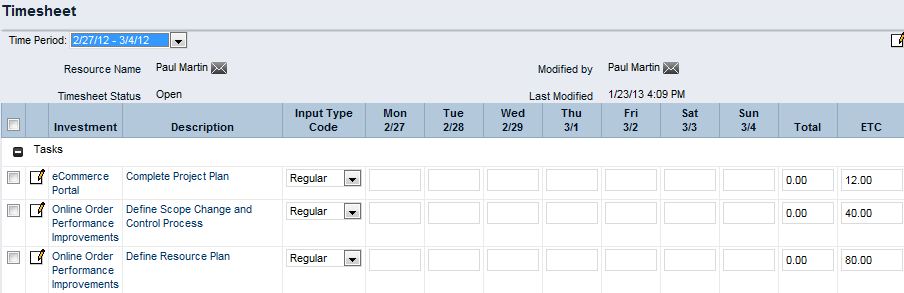 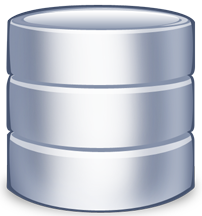 BLOB data is source data
Let Rego be your guide.
Why are BLOBs used
7
Pros
Hold HUGE amounts of data
Compressed to save space
Increased performance
Used by MSP and OWB
Cons
Cannot be read using SQL
Blob Data
Normalized Data
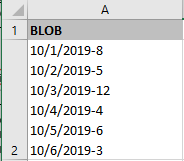 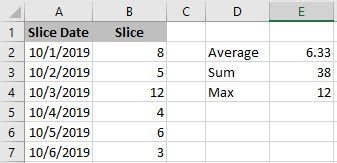 Let Rego be your guide.
What Is A Timeslice
8
Timeslices provide a window into BLOB data
Timeslice job extracts a portion of the BLOB data to normalized tables
Defined by timeslice settings
Creates normalized tables
Time Slice Tables
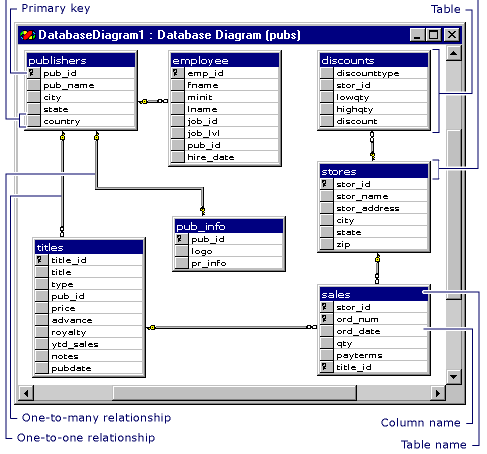 Daily
Weekly
Bi-Weekly
Monthly
Quarterly
Yearly
…more
Timeslice job
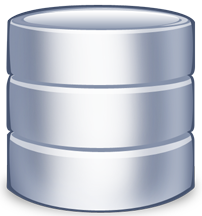 BLOB data
Reports, Dashboards…
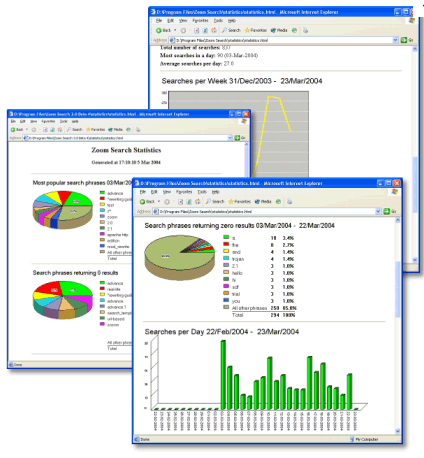 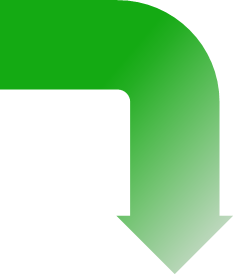 Let Rego be your guide.
What is actually stored in the BLOBs
9
Each blob contains one or more “Curves”
PREXTENSION fields store multiple curves. Ex: Assignments store ETC, Actuals, Baseline curves
Different types of curves
Allocation curves store percentage based base. Ex: Allocations
Hour curves store units Ex: Hours or dollars
Fiscal curves store units related to an entity and a fiscal period
Calendar curves store non-working days, daily shift definitions
Curve components
Default value
Segment List
Let Rego be your guide.
10
Part II: OOTB Database Objects
Let Rego be your guide.
Functions
Get user timezone offset: LOG_TIMEZONE_DIFF_FCT(user id)
Get full OBS Path: OBS_UNIT_FULL_PATH(obs unit id)
Get full task Path: PRJ_GET_TASK_FULL_NAME_FCT(task id, project id)
Sum assignment hours: PRJ_SUM_ASSIGNMENT_FCT(team id, actuals or etcs)
Get cost plan group by attributes: RPT_FINANCIAL_GROUPING_FCT(plan id, language_code)
Functions (Continued)
FX Rate Conversion: FIN_CONVERT_CURRENCY_FCT(amount, rate type, transaction date, from currency code, to currency code)
Get task days late: COP_DAYS_LATE_FCT(task finish date, baseline finish date, task status)
Date functions
Truncate a date
Add dates
Stored Procedures
Compile DB objects: CMN_DB_COMPILE_SP
Gather table stats: CMN_GATHER_TABLE_STATS_SP
Clean Datamart: NBI_CLEAN_DATAMART_SP
Refresh the Datamart flat OBS table: NBI_POPULATE_OBS_DIM_SP
Get the next auto-number: CMN_AUTONUM_GET_NEXT_SP
Get the next table id: CMN_ID_SP
Get a rate: PPA_GETRATE_WITHROLE
Inline Functions
Only available in Oracle 12
Allows a function to be called inline
Behaves just like the WITH clause
Allows SaaS customers to utilize the power of PL/SQL
Can call OOTB stored procedures directly in our SQL
Getting auto-numbers
Getting next table ids
Getting rates
How To Find Database Objects
15
Clarity Studio
SQL Trace
Data Dictionary Tables
USER_OBJECTS / SYS.OBJECTS 
USER_TABLES / INFORMATION_SCHEMA.TABLES
USER_TAB_COLUMN / INFORMATION_SCHEMA.COLUMNS
Jaspersoft reports
Rego’s Data Dictionary Extractor
Let Rego be your guide.
16
Questions?
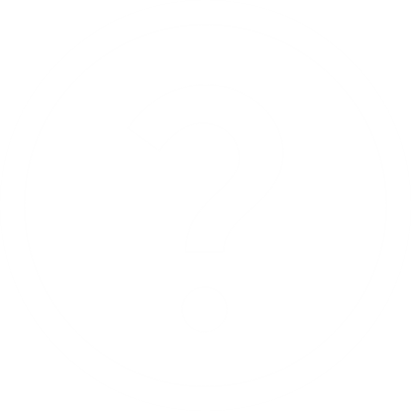 Let Rego be your guide.
Thank You For Attending regoUniversity
17
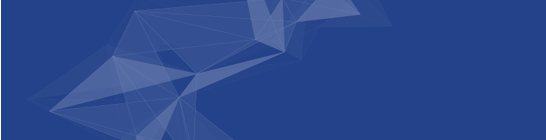 Instructions for PMI credits 
Access your account at pmi.org
Click on Certifications
Click on Maintain My Certification
Click on Visit CCR’s button under the Report PDU’s
Click on Report PDU’s
Click on Course or Training
Class Name = regoUniversity
Course Number = Session Number
Date Started = Today’s Date
Date Completed = Today’s Date
Hours Completed = 1 PDU per hour of class time
Training classes = Technical
Click on I agree and Submit
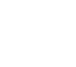 Let us know how we can improve! Don’t forget to fill out the class survey.
Phone
888.813.0444


Email
info@regouniversity.com


Website
www.regouniversity.com
Let Rego be your guide.